TWG 1991 Photos
Created October 25, 2020
1991 100 TWG Semi-annual MeetingSheraton National HotelOctober 11
See September TWG NEWS for TWG semi-annual meeting announcement
(Placeholder for photographs)
1991 110 TWG Board Meeting St Sophia Religious AssociationMay 21, 1991 Photographs
Oksana Dackiw, Marta Zielyk, Irene Jarosewich, TWG President Lydia Chopivsky-Benson, Lynn Bush, Laryssa Chopivsky, Mykola Babiak, Marusia Drohobycky, Daria Stec, Adrian Kerod, Orest Diachok, Orest Deychakiwsky, Myron Wasylyk
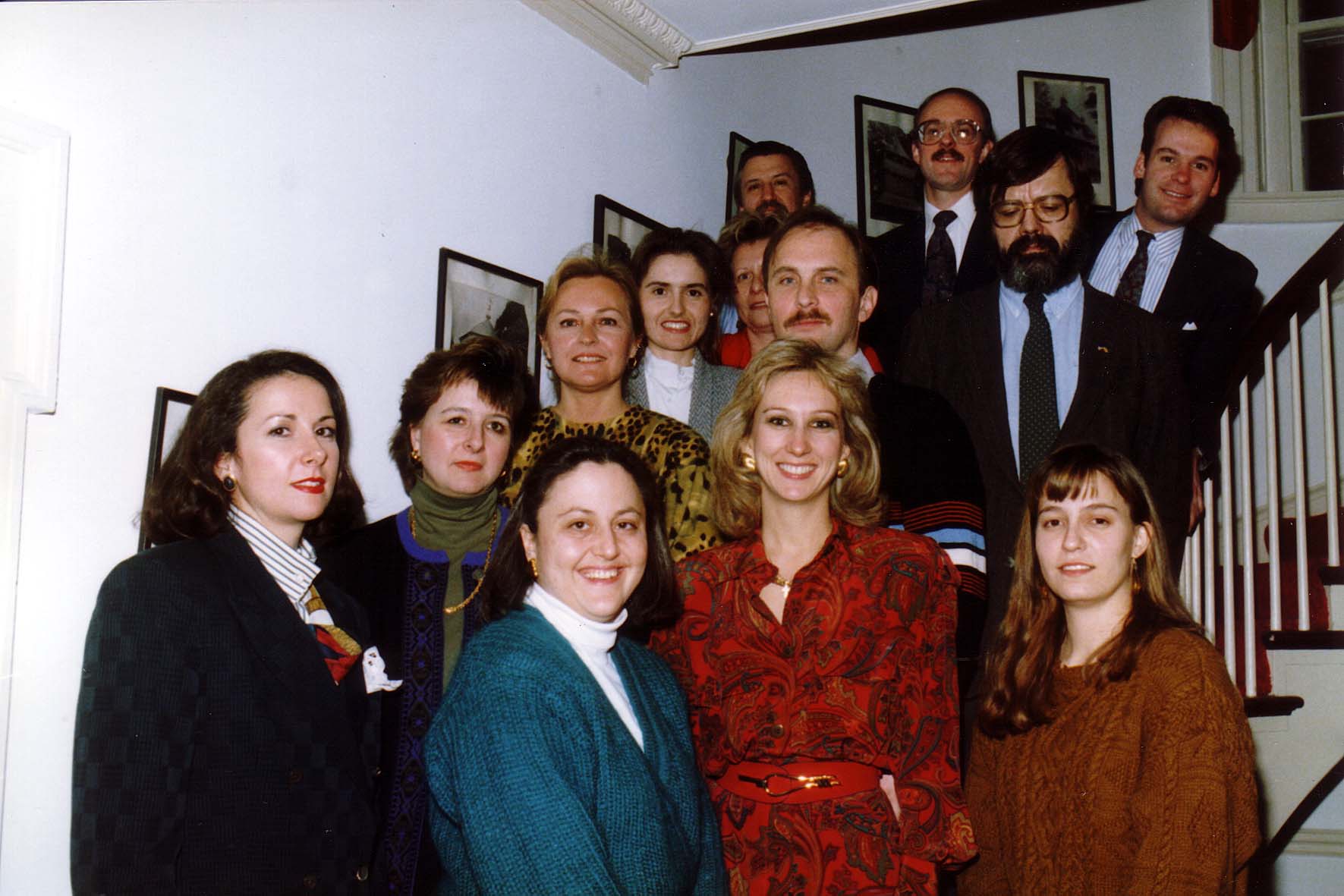 [Speaker Notes: TWG_Photo_1991_No_111_May_21_Brd_mtg__Oksana_Dackiw__Marta_Zielyk__Irene_Jarosewich__TWG_President_Lydia_Chopivsky_Benson__Lynn_Bush__Laryssa_Chopivsky__Mykola_Babiak__Marusia_Drohobycky__Daria_Stec__Adrian_Kerod__Orest_Diachok__Orest_Deychakiwsky__Myron_Wasylyk


See 1991 May TWG NEWS for event announcement; See also 1990 December TWG NEWS, page 1 for report on annual meeting]
1991 120 TWG Summit Retreat Coolfont Conference Center Berkeley Springs WV June 22-23 Photographs
Peter Sawchyn, Isha Pryshlak, Irene Jarosewich, Halya Duda, Marusia Drohobycky, TWG President Lydia Chopivsky-Benson, Antonina Pipko, Daria Stec, Mykola Babiak, George Masiuk, Steve Boyduy, Yaro Bihun
Halya Duda
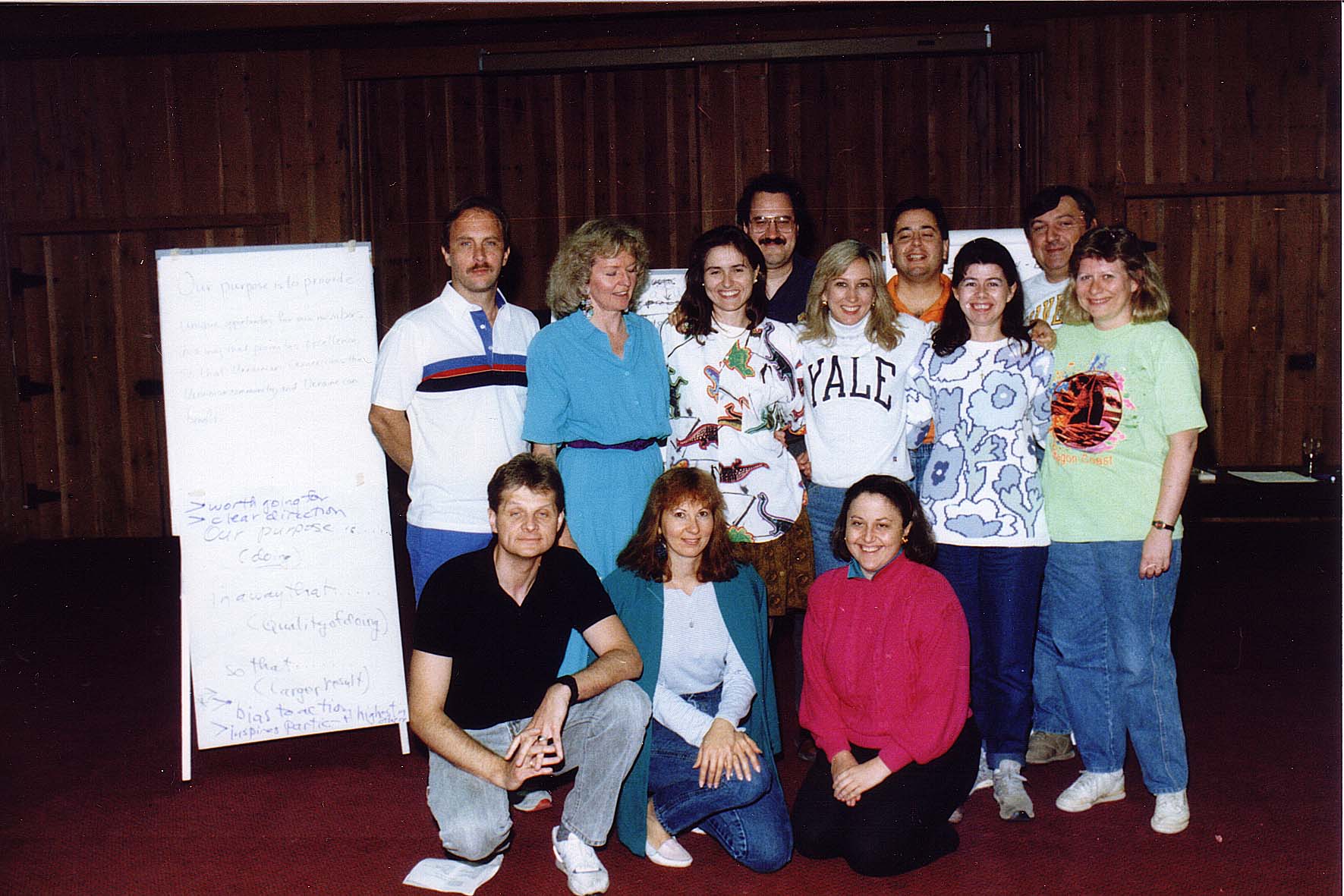 [Speaker Notes: TWG_Photo_1991_No_121__Jun_22__Coolfont_Retreat__Peter_Sawchyn__Isha_Pryshlak__Irene_Jarosewich__Halya_Duda__Marusia_Drohobycky__TWG_President_Lydia_Chopivsky_Benson__Antonina_Pipko__Daria_Stec__Mykola_Babiak__George_Masiuk__Steve_Boyduy__Yaro_Bihun


See 1991 May TWG NEWS, pages 1 and 9 for event announcement and July-August TWG NEWS for event coverage]
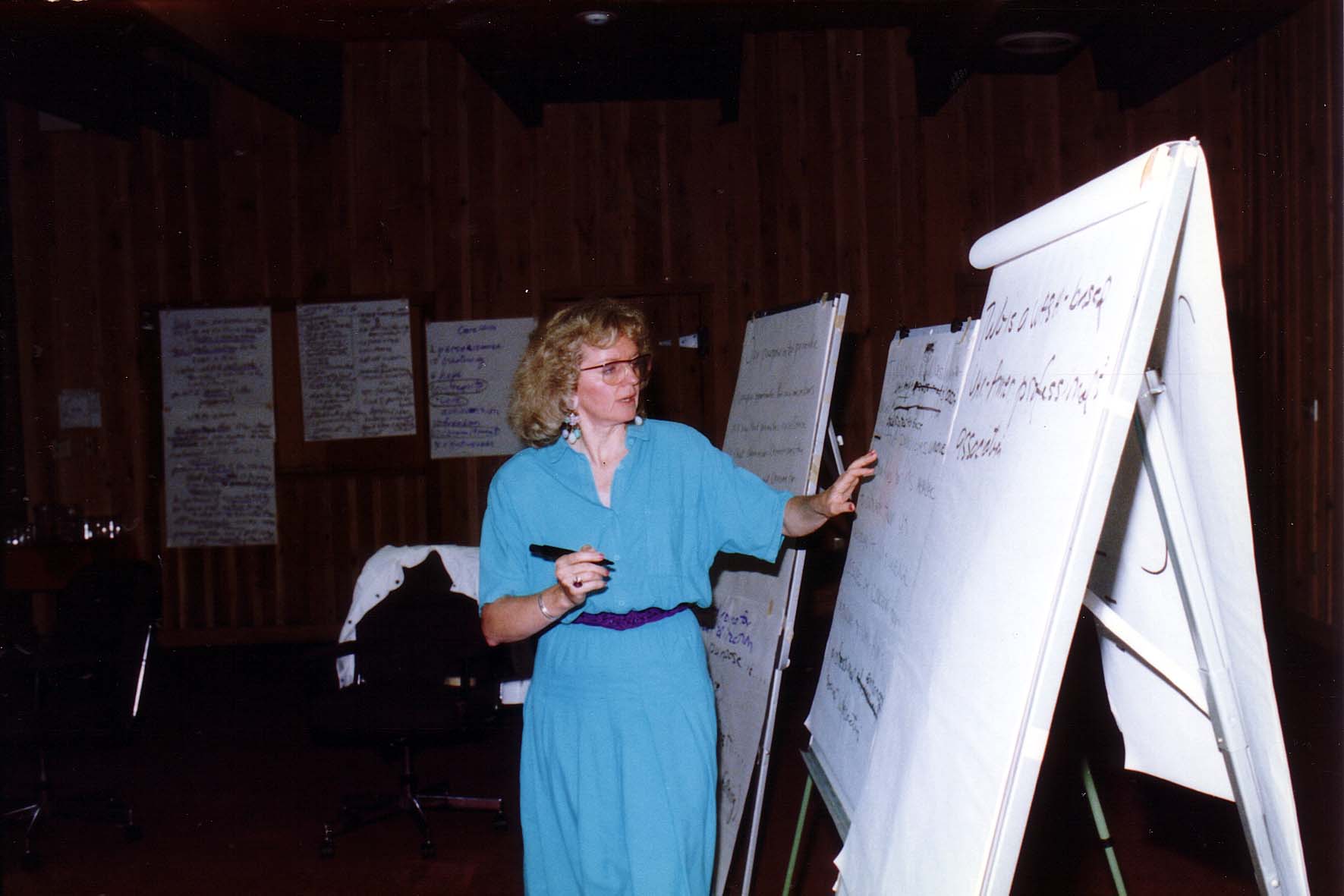 [Speaker Notes: TWG_Photo_1991_No_122__Jun_22__Coolfont__TWG_Retreat_Seminar_Leader_Halya_Duda


See 1991 May TWG NEWS, pages 1 and 9 for event announcement and July-August TWG NEWS for event coverage and September TWG NEWS for an executive summary of Halya Duda’s presentation]
1991 200 TWG Leadership Conference Sheraton National Hotel Arlington Virginia October 11-13, 1991 Photographs
See Leadership Conference Announcement in 1991 April TWG NEWS, page 9
See Leadership Conference Planning in 1991 May and September TWG NEWS
See TWG_1991_Leadership_Conference_Booklet for Conference Program and Speaker Biographies
See 1991 October TWG NEWS for Leadership Conference Coverage
See TWG Leadership Conference coverage by The Ukrainian Weekly: The_Ukrainian_Weekly_1991-51
1991 210 TWG Leadership ConferenceOpening Address October 12 Photographs
Carl Gershman
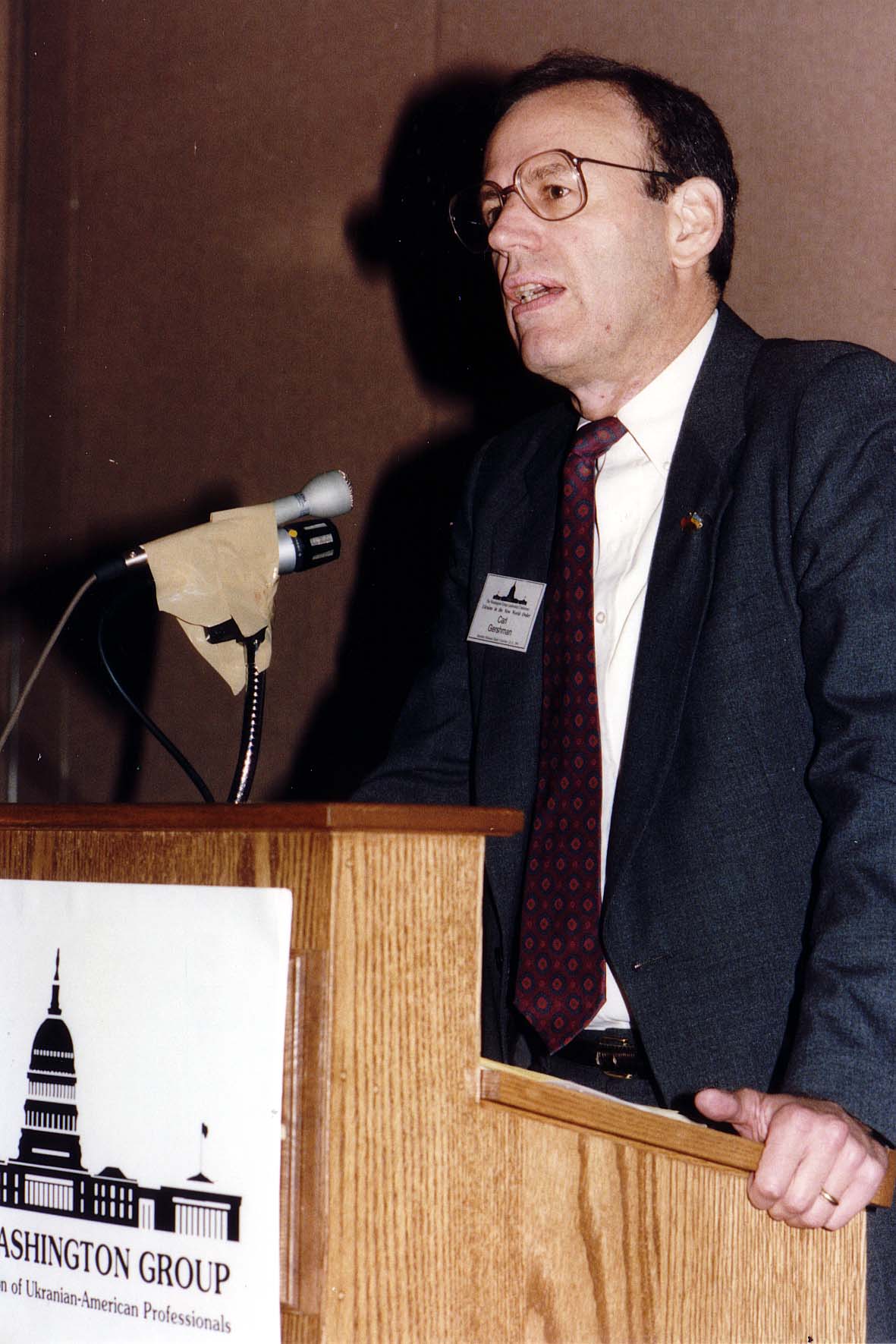 [Speaker Notes: TWG_Photo_1991_No_213__Oct_12__Leadership_Conference_Opening_Address__National_Endowment_for_Democracy_President_Carl_Gershman


See 1991 September TWG NEWS, page 1, for event announcement and October TWG NEWS, page 3, for event coverage]
1991 220 TWG Leadership Conference Luncheon October 12 Photographs
Valeriy Kuchinsky, Guennadi Oudovenko
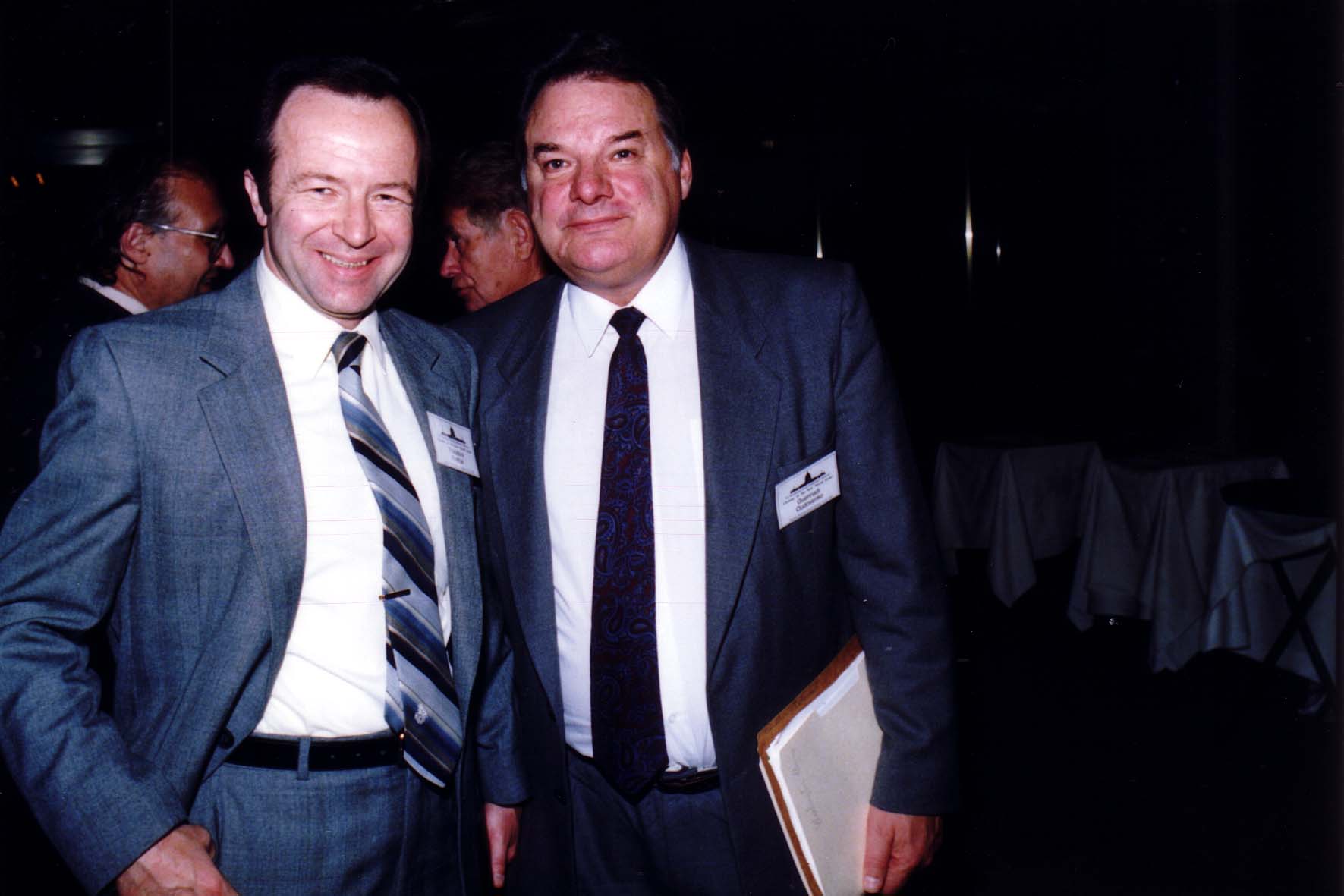 [Speaker Notes: TWG_Photo_1991_No_221__Oct_12__Leadership_Conference__Ukrainian_UN_Mission_Official_Valeriy_Kuchinsky__Luncheon_Keynote_Speaker_Ukraine_Deputy_Foreign_Minister_Guennadi_Oudovenko


See 1991 September TWG NEWS, page 1, for event announcement and October TWG NEWS, page 6, for event coverage]
1991 250 Session 2 Domestic Political Developments Impact on Ukraine October 12 Photographs
Richard Shriver, Guennadi Oudovenko
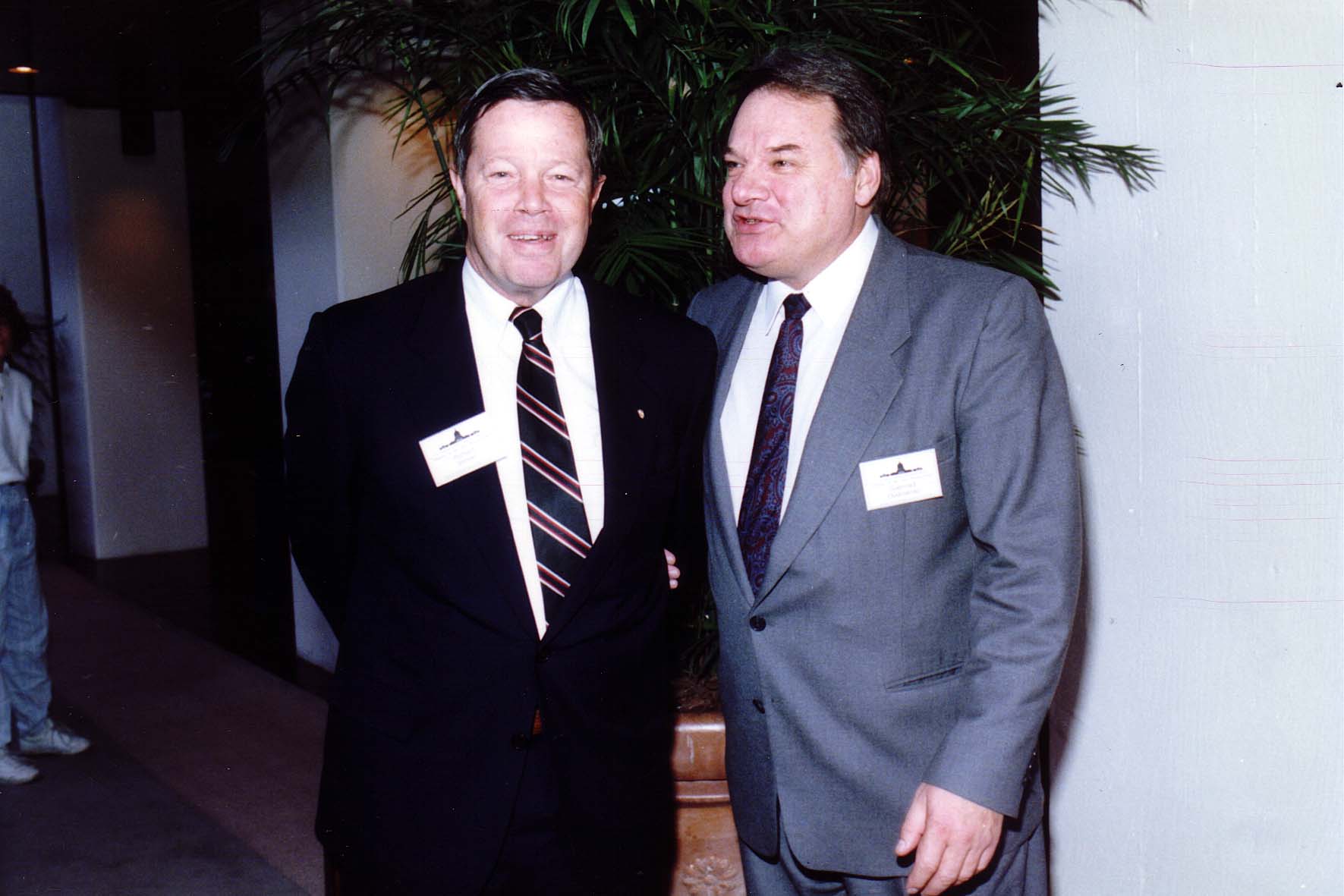 [Speaker Notes: TWG_Photo_1991_No_251__Oct_12__Leadership_Conference_Session_2_Domestic_Political_Developments__Former_Under_Secretary_of_Treasury_and_Ukrainian_Business_Digest_Publisher_Richard_Shriver__Luncheon_Speaker_Deputy_Foreign_Minister_Guennadi_Oudovenko


See 1991 September TWG NEWS, page 1, for event announcement and October TWG NEWS, page 10, for event coverage]
200 290 Miscellaneous TWG Conference Photographs
Anatoliy Zlenko, Ada Kulyk, Laryssa Chopivsky, Guennadi Oudovenko, Greg Hulka
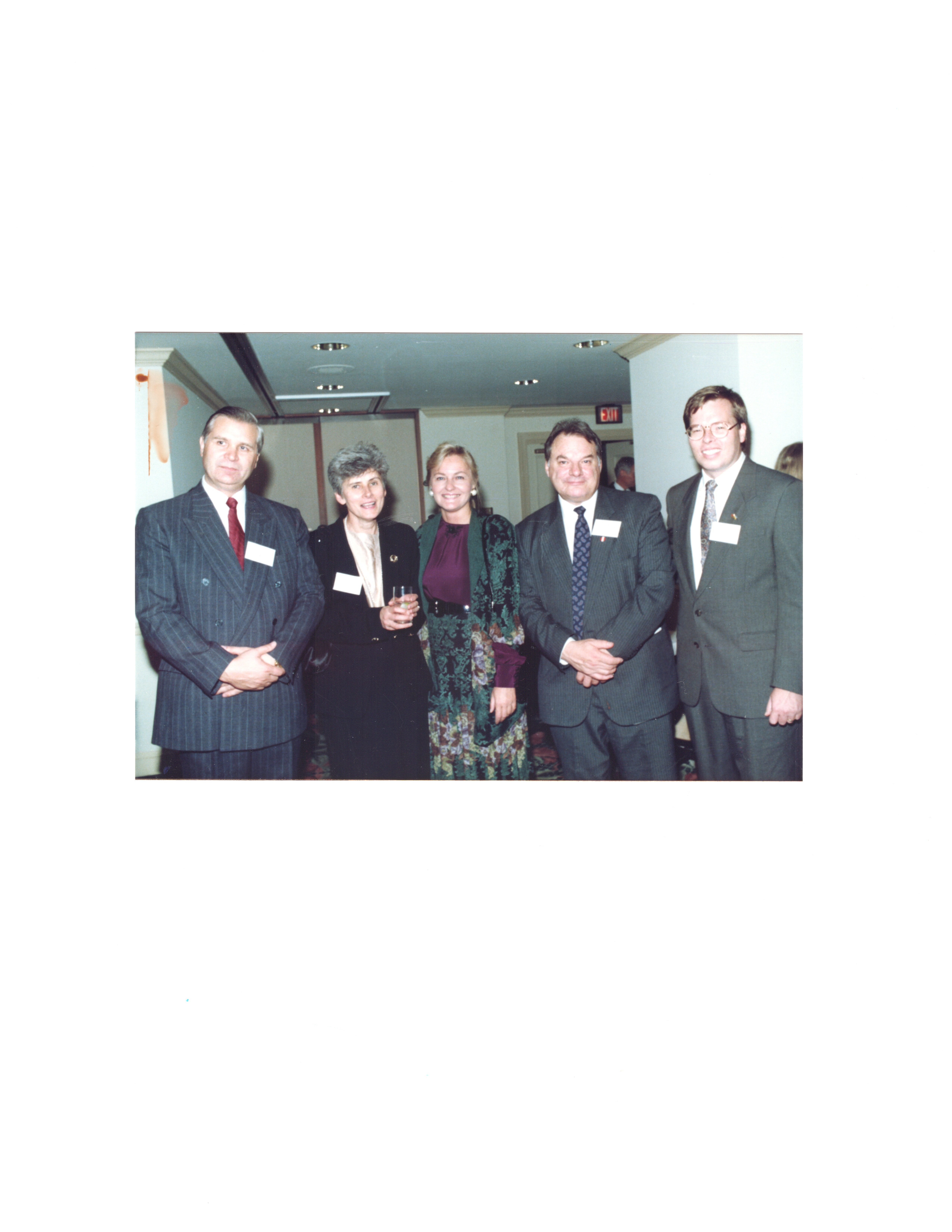 [Speaker Notes: TWG_Photo_1991_No_291_Oct_12__Leadership_Conference__Ukraine’s_Foreign_Minister_Anatoliy_Zlenko__Ada_Kulyk__Laryssa_Chopivsky__Ukraine’s_Deputy_Foreign_Minister_Guennadi_Oudovenko__future_Consul_General_2001_Greg_Hulka_DOS


See 1991 September TWG NEWS, page 1, for event announcement and October TWG NEWS, page 1, for event coverage]
1991 300 TWG Events Photographs
U.S. Consul General in Kyiv: Jon Gundersen
Art Show: Ilona Sochynsky
TWG Hosts IMI Students: Lydia Chopivsky-Benson, Roman Shpek, Serhiy Ovcharenko, Mykola Deychakiwsky
Yuriy Shcherbak
Study of Soviet Change: Susan Eisenhower
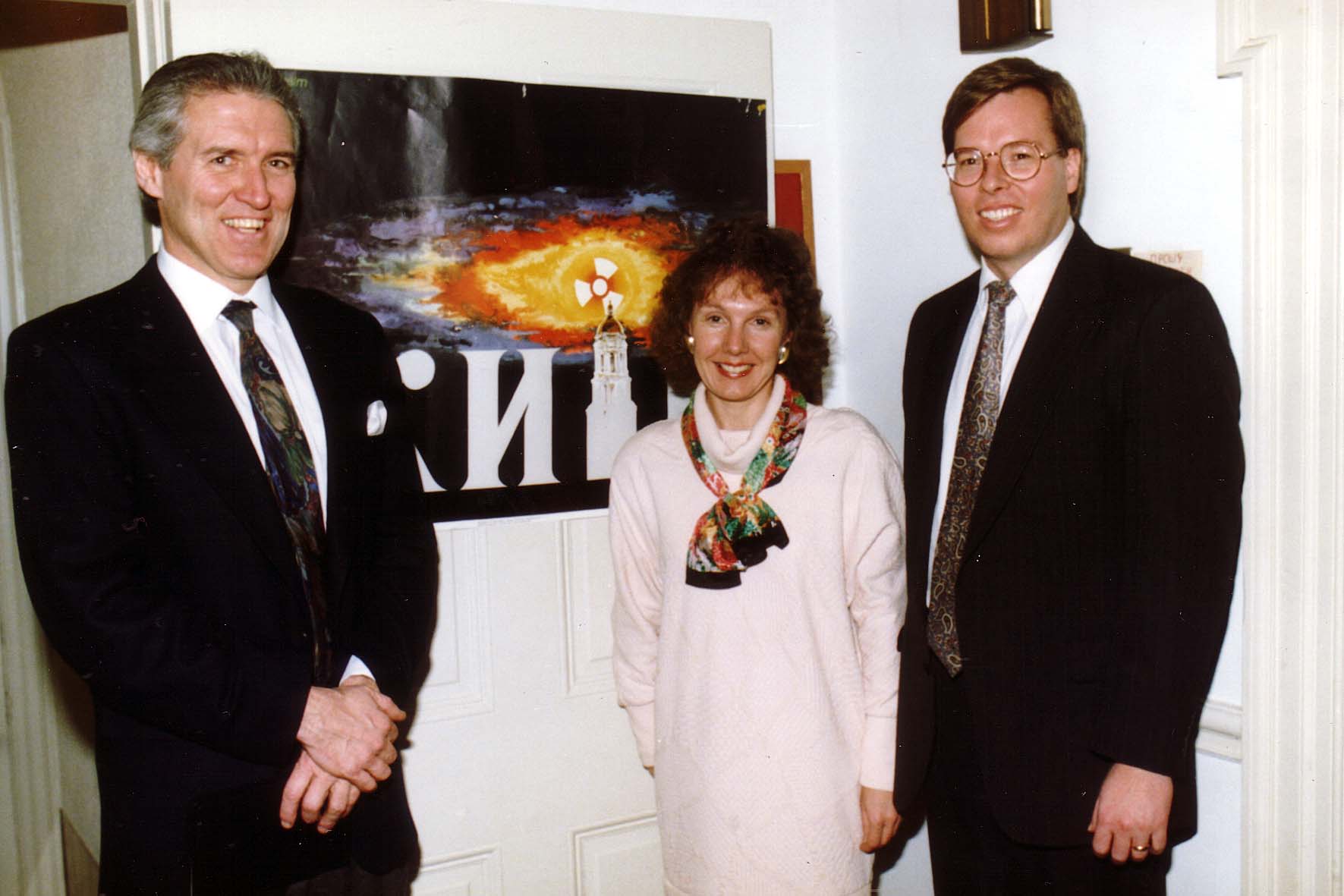 [Speaker Notes: TWG_Photo_1991_No_301_Feb_15__St_Sophia_Religious_Association__future_Chargé_d'Affaires_Jon_Gundersen__future_Press_and_Culture_Officer_Mary Kruger__future_Consul_General_2001_Greg_Hulka_DOS

See 1991 February TWG NEWS

Note: Greg Hulka was killed, along with his approximately 10-year-old daughter, in a car accident in Ukraine in late 2001, just months after arriving in Kyiv to assume the post of Consul General]
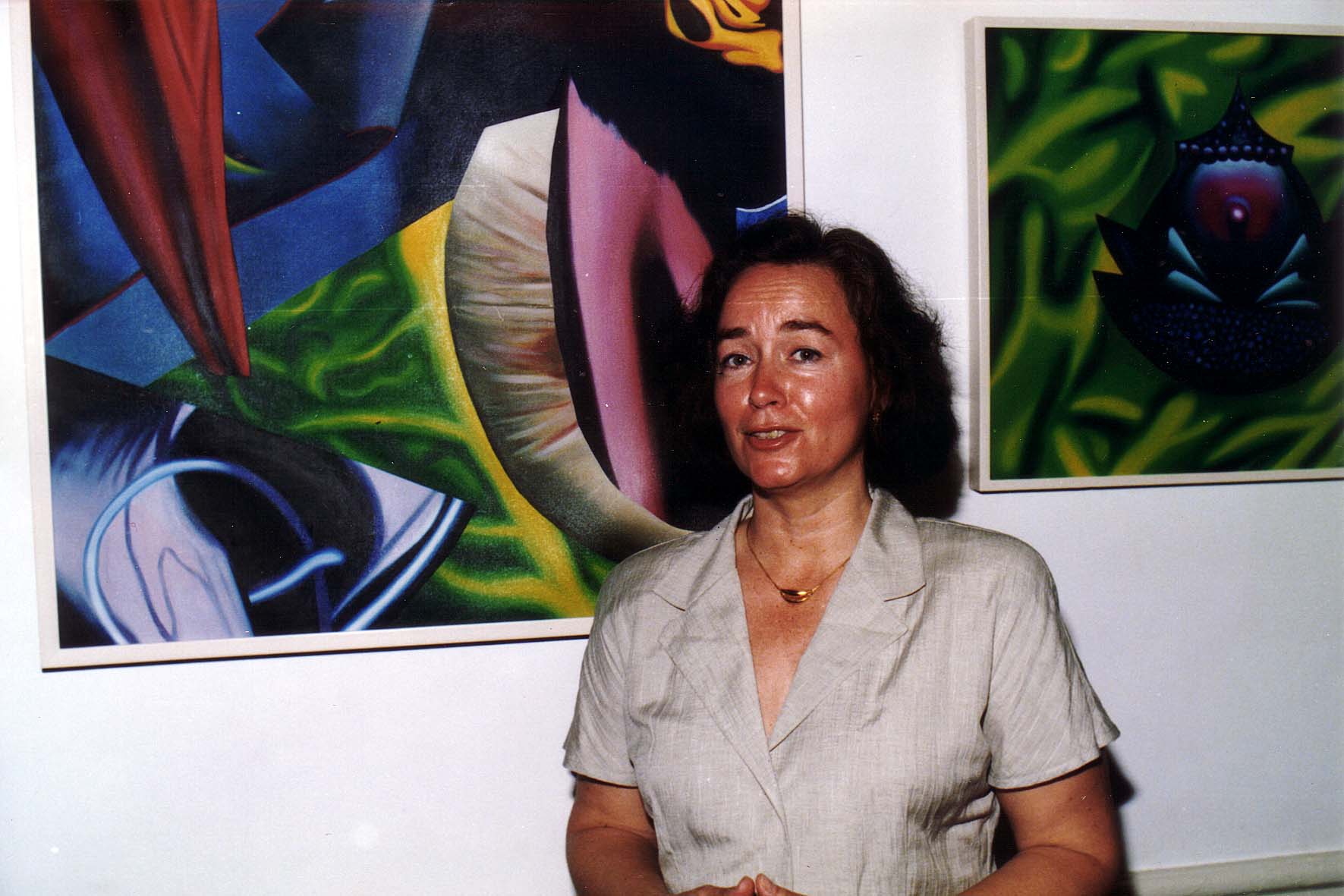 [Speaker Notes: TWG_Photo_1991_No_302__May_17__St_Sophia_Religious_Association__Artist_Ilona_Sochynsky


See 1991 April TWG NEWS for event announcement and June TWG NEWS, page 1, for event coverage]
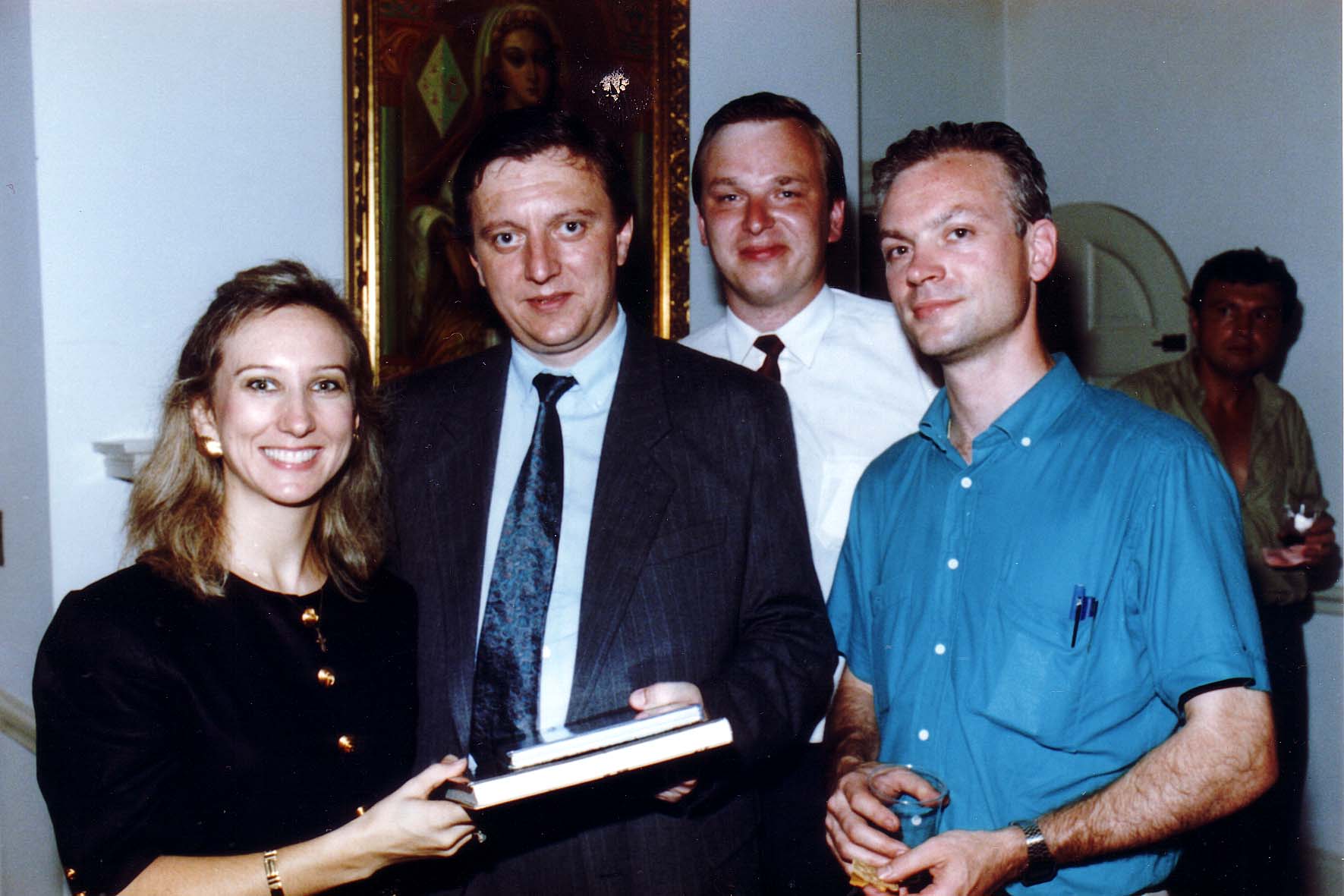 [Speaker Notes: TWG_Photo_1991_No_303__Jul_26__St_Sophia_Religious_Association__TWG_Hosts_International_Management_Institute_Students__TWG_President_Lydia_Chopivsky_Benson__Roman_Shpek__Serhiy_Ovcharenko__Mykola_Deychakiwsky


See 1991 July-August TWG NEWS, page 1, for event coverage]
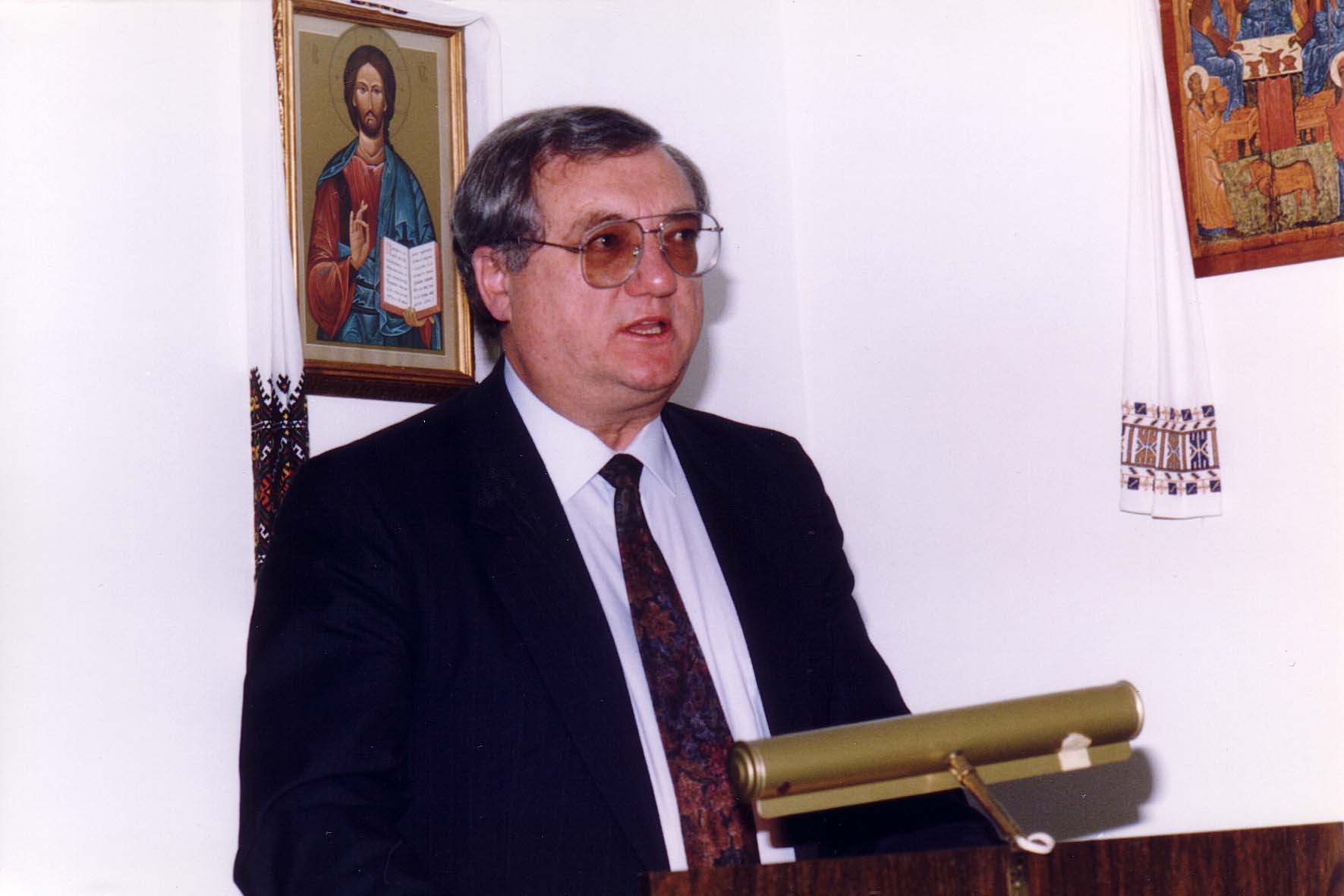 [Speaker Notes: TWG_Photo_1991_No_304__Nov_16__St_Sophia_Religious_Association__Minister_of_Environmental_Protection_Yuriy_Shcherbak


See 1992 January TWG NEWS for event coverage]
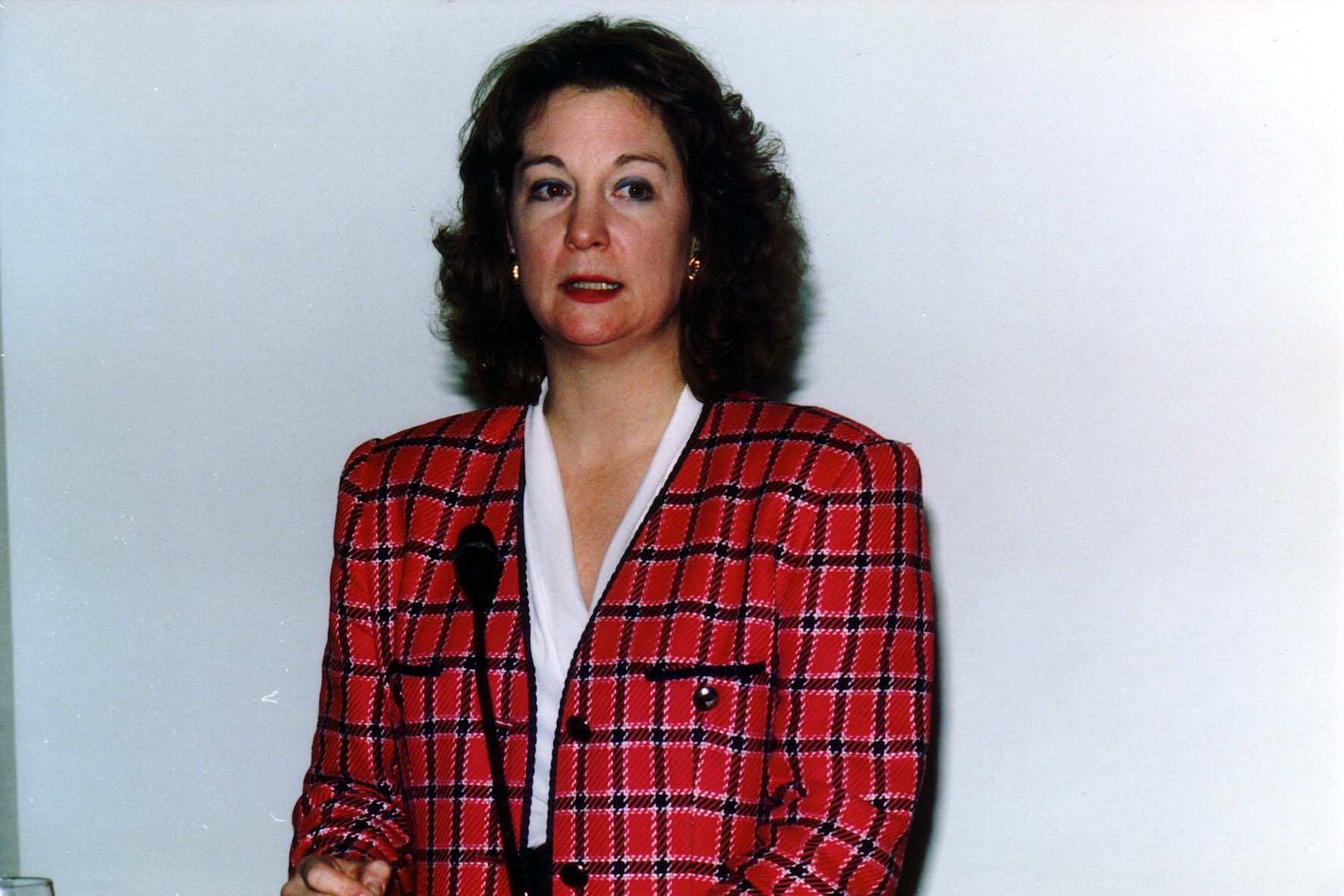 [Speaker Notes: TWG_Photo_1991_No_305__Dec_6__Almas_Lodge_of_the_Shriners_14&K__Founder_of_Center_for_the_Study_of_Soviet_Change_Susan_Eisenhower


See 1991 October TWG NEWS, page 15, for event announcement and 1992 January TWG NEWS, page 1, for event coverage]
1991 400 TWG Co-sponsored Events Photographs
Ukrainian Independence Day Celebration
1991 410 TWG and Ukrainian-American Army Officers Ukrainian Independence Day Celebration Ft. McNair Officers' Club January 22, 1991 Photographs
LTC Leonid Kondratiuk, Curtis Kamman, TWG President Lydia Chopivsky-Benson
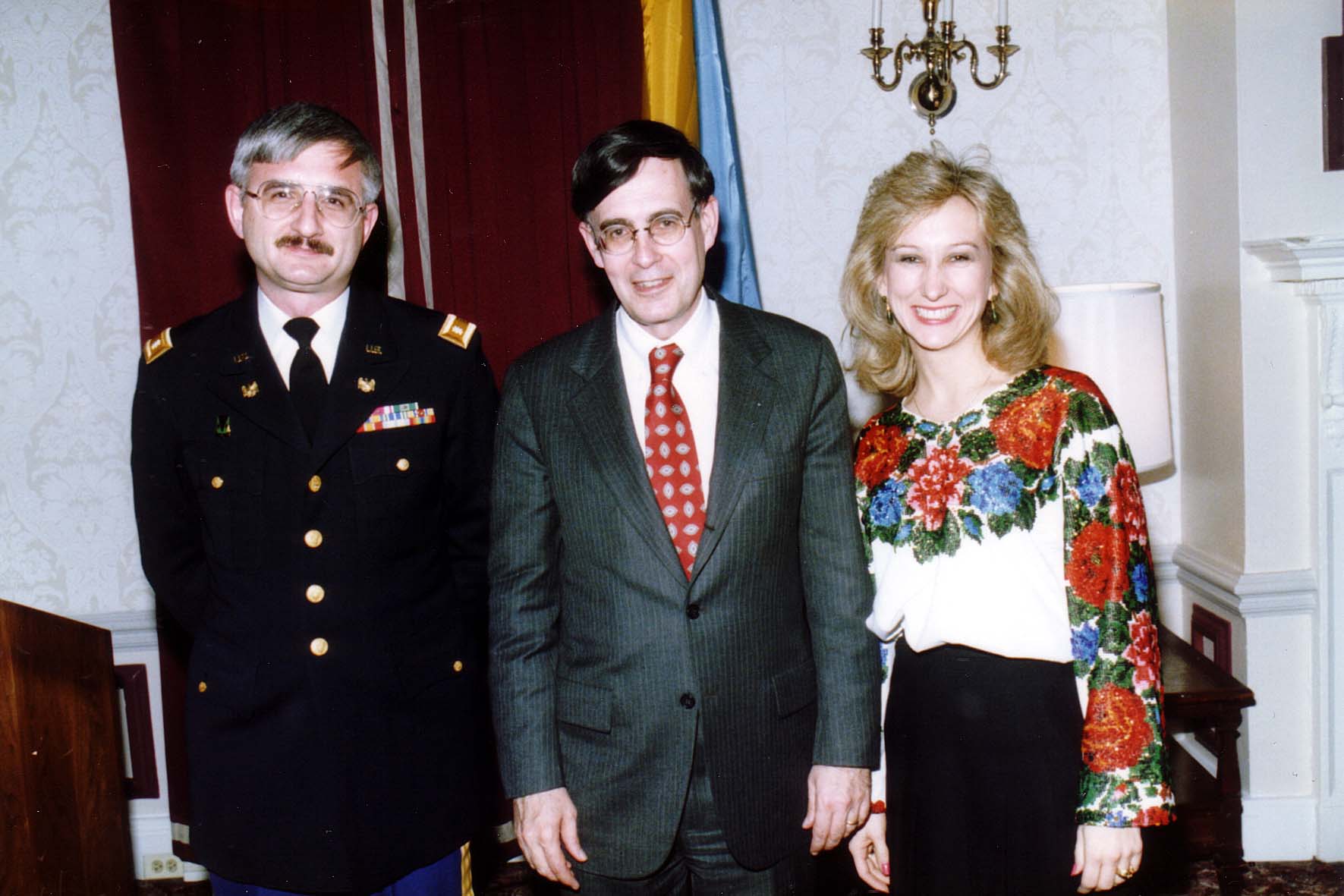 [Speaker Notes: TWG_Photo_1991_No_411__Jan_22__Ft_McNair__Ukrainian_Independence_Day__LTC_Leonid_Kondratiuk__Deputy_Assistant_Secretary_of_State_Bureau_of_East_European_and_Soviet_Affairs_Curtis_Kamman__TWG_President_Lydia_Chopivsky_Benson


See 1991 February TWG NEWS for event coverage]
1991 420 TWG Sponsored Sovereignty Day Panel Discussion Dirksen Senate Office Building July 16 Photographs
Hlib Hayuk, Zoya Hayuk, Orysia Pylyshenko, Pavlo Movchan, George Chopivsky, Andrij Masiuk, George Masiuk, Andrew Webber
Maxim Kniazkov, Adrian Karatnycky, TWG President Lydia Chopivsky-Benson, Marusia Drohobycky Sloniewsky, Robert McConnell
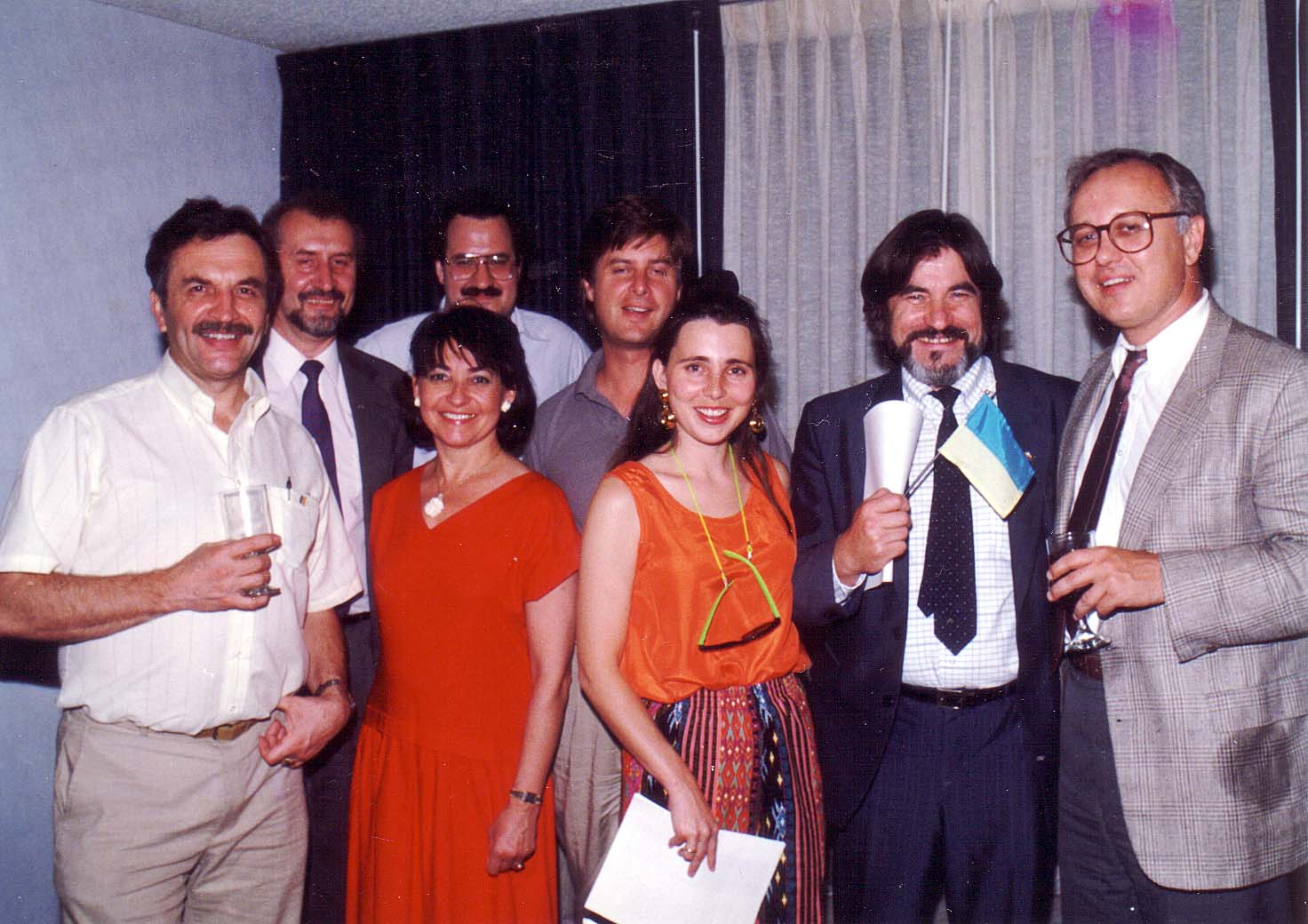 [Speaker Notes: TWG_Photo_1991_No_421__July_16__Sovereignty_Day__Dirksen_Senate_Office_Building__Front__Hlib_Hayuk__Zoya_Hayuk__Orysia_Pylyshenko__Ukrainian_Poet_Pavlo_Movchan__George_Chopivsky__Back__Andrij_Masiuk__George_Masiuk__Andrew_Webber


See 1991 June TWG NEWS for event announcement and July-August TWG NEWS for event coverage]
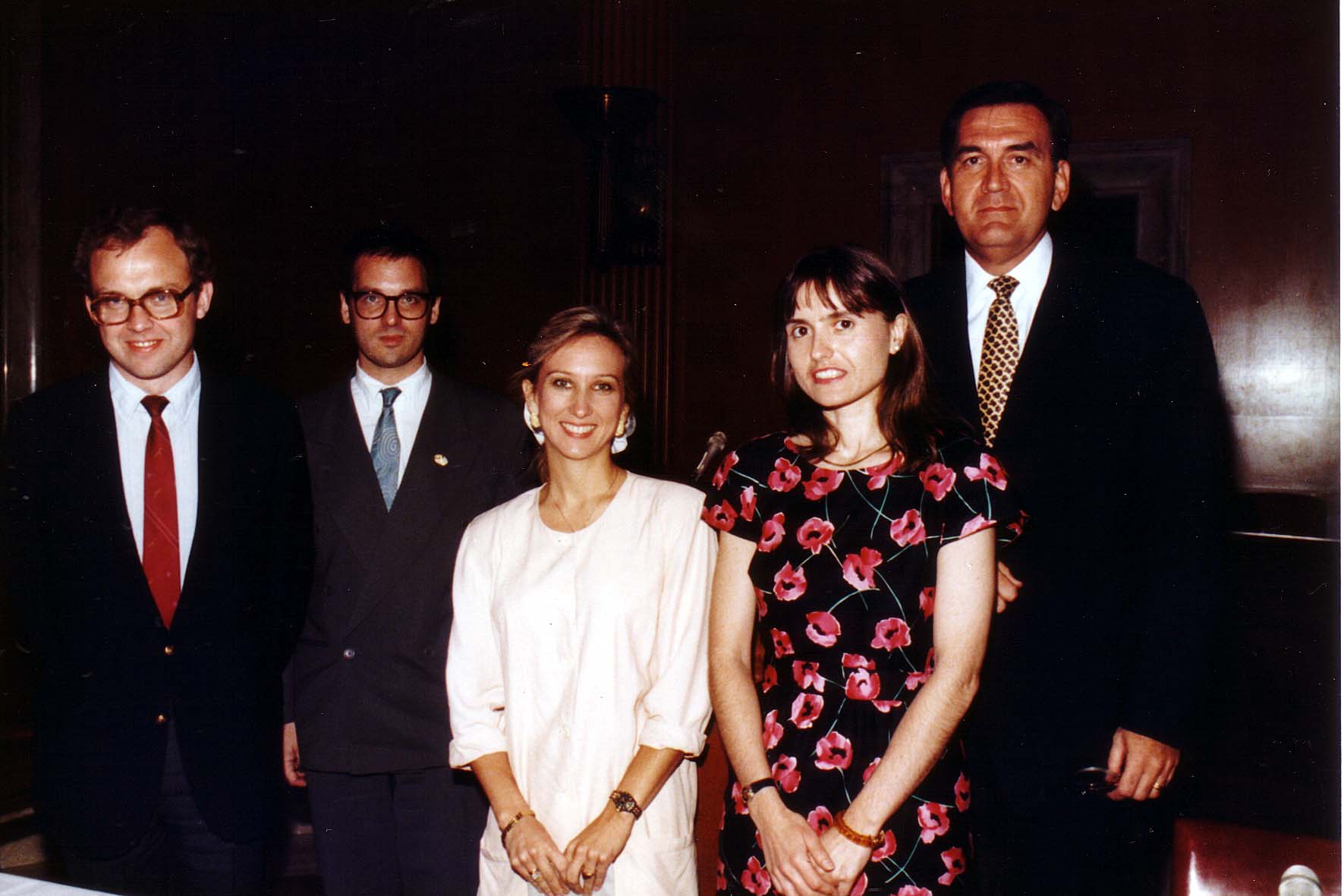 [Speaker Notes: TWG_Photo_1991_No_422__July_16__Sovereignty_Day__Dirksen_Senate_Office_Building__Panelists_Maxim_Kniazkov__Adrian_Karatnycky__TWG_President_Lydia_Chopivsky_Benson__Marusia_Drohobycky_Sloniewsky__Robert McConnell


See 1991 June TWG NEWS for event announcement and July-August TWG NEWS for event coverage]
1991 600 TWG Social Events Photographs
TWG Christmas Party Gusti's Restaurant 19th and M St WDC:
Chrystyna Babiak, Mykola Babiak, Orest Deychakiwsky, Karen Deychakiwsky
Margarita Hewko, John Hewko, TWG President Lydia Chopivsky-Benson
Michael Kowalysko Isha Pryshlak
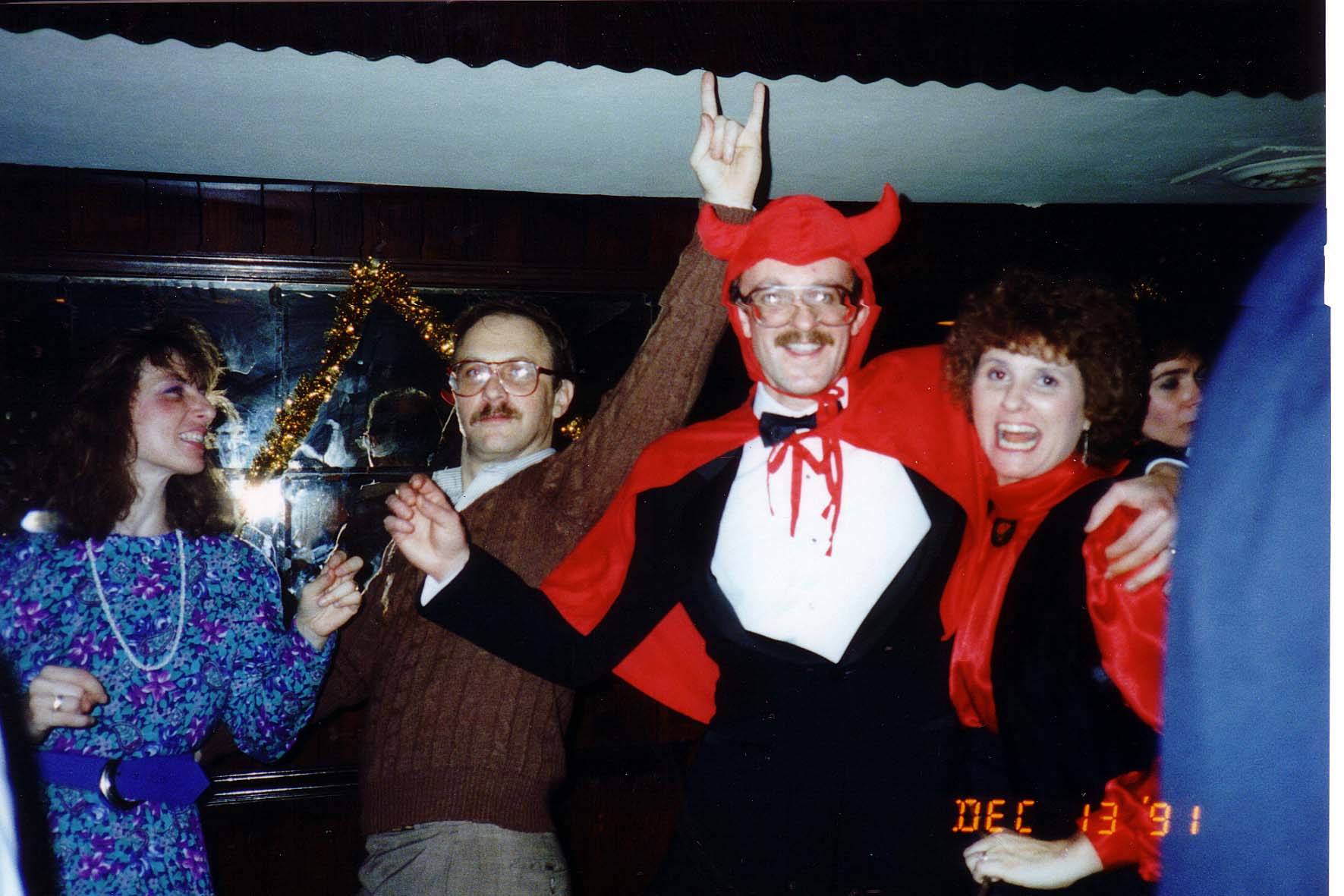 [Speaker Notes: TWG_Photo_1991_No_601__Dec_13__Gusti's_Restaurant__Christmas_Party__Chrystyna_Babiak__Mykola_Babiak__Orest_Deychakiwsky__Karen_Deychakiwsky


See 1991 October TWG NEWS, page 1, 9 for event announcement]
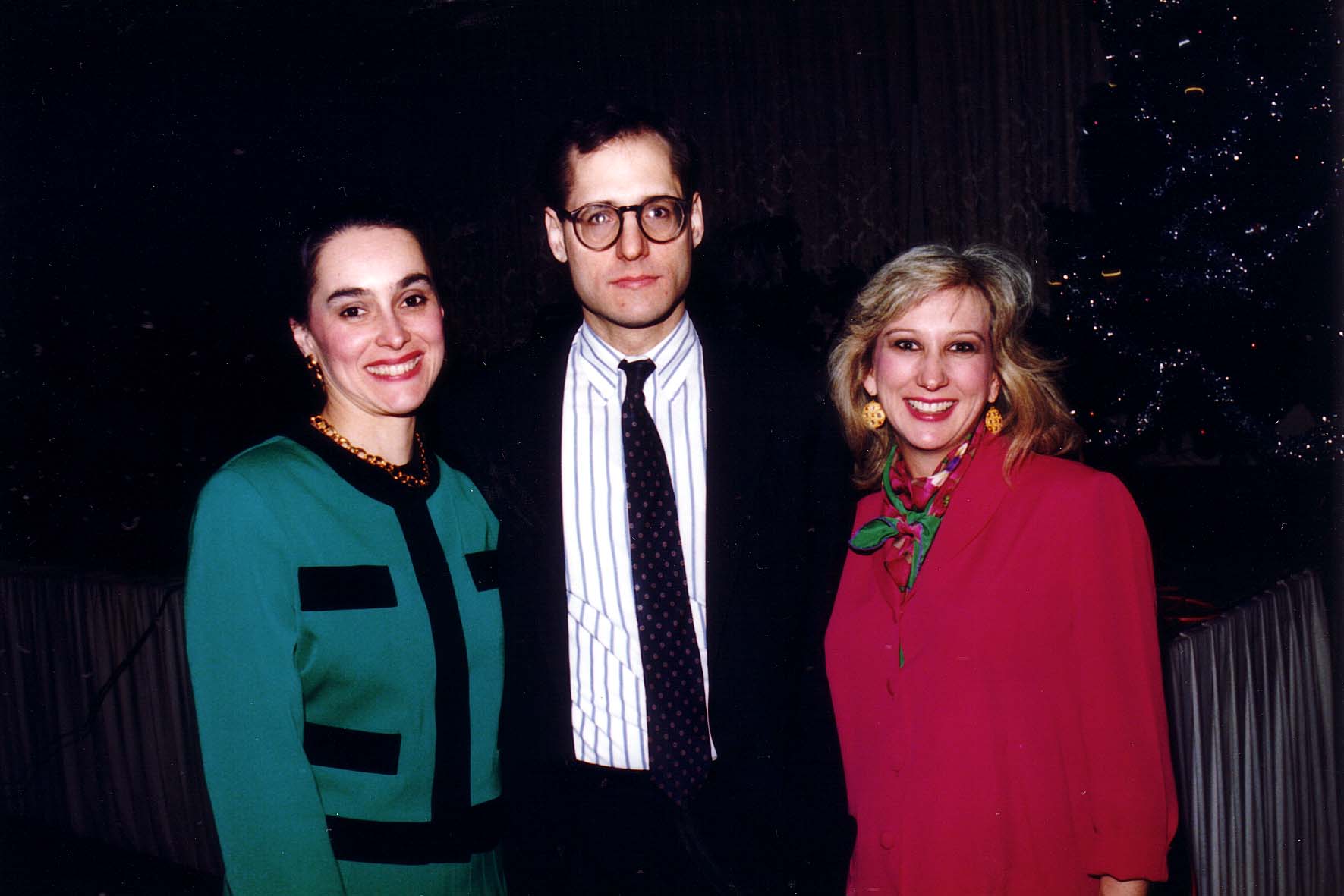 [Speaker Notes: TWG_Photo_1991_No_603__Dec_13__Gusti's_Restaurant__Christmas_Party__Margarita_Hewko__John_Hewko__TWG_President_Lydia_Chopivsky_Benson


See 1991 October TWG NEWS, page 1, 9 for event announcement]
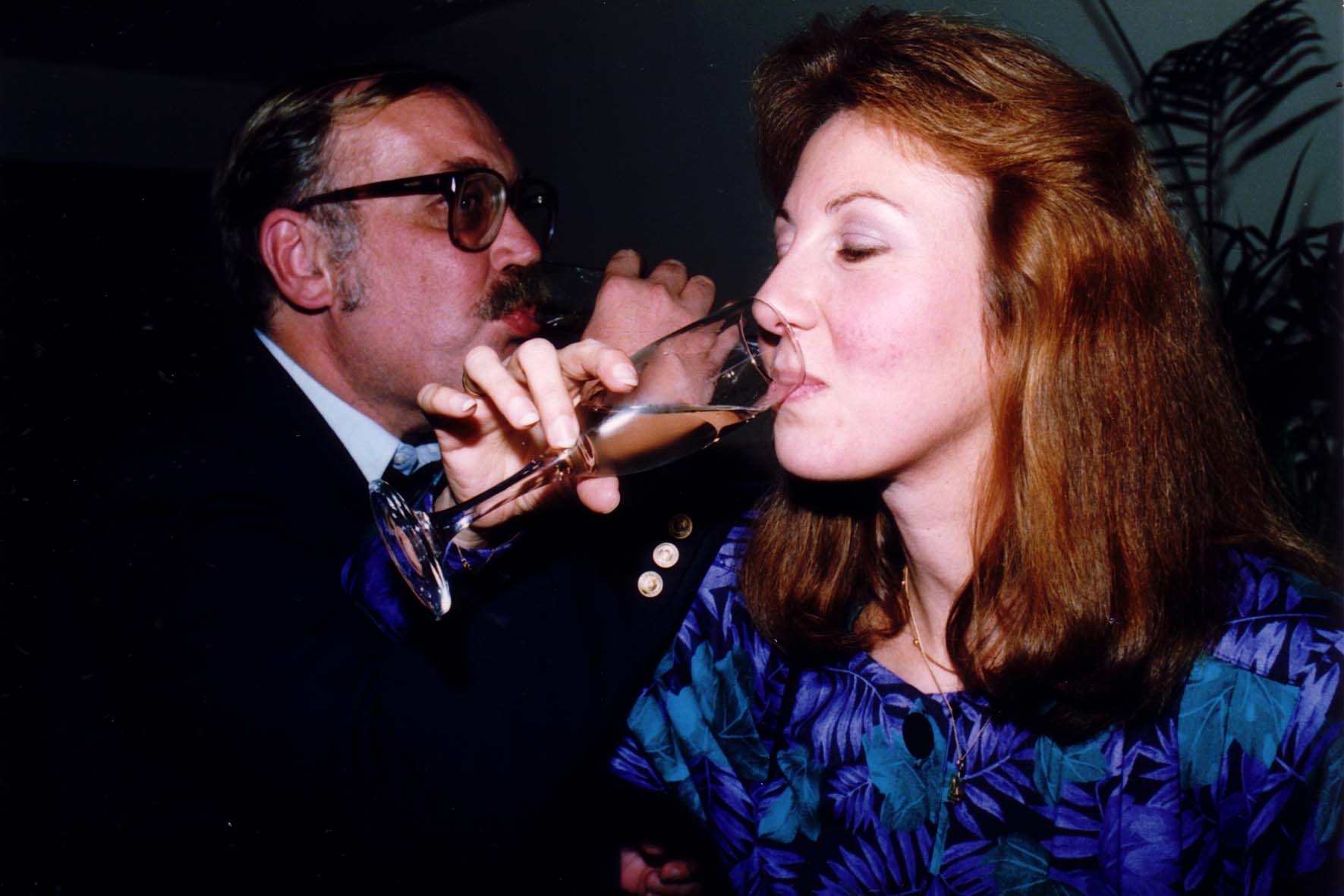 [Speaker Notes: TWG_Photo_1991_No_604__Dec_13__Gusti's_Restaurant__Christmas_Party__Michael_Kowalysko__Isha_Pryshlak


See 1991 October TWG NEWS, page 1, 9 for event announcement]